Жалпы физикалық тексеру
Қалай бастау
Қолыңызды бұрын және кейін жуыңыз, қажет болған жағдайда қолғап киіңіз.
Өзіңізді пациентке таныстырыңыз және оның келісімін сұраңыз
 Науқасты дұрыс орналастырыңыз
Қажет болса, науқасты тұрғызу
Кереуеттің оң жағында жүргізіледі
Бірінші әсер
Науқасқа бір қарағанда не көресіз?
Сырт келбет (облик)
Есінің дәрежесі
Науқастың жағдайы, позасы, жүрісі
Дене бітімі-конституция
Өмірлік белгілер
Тамақтану
Есінің анықтығы
Науқастың жағдайы
активті

пассивті

мәжбүрлі
Дене бітімінің түрлері
Гиперстеник
Нормостеник
Астеник
Артық салмақ және семіздік
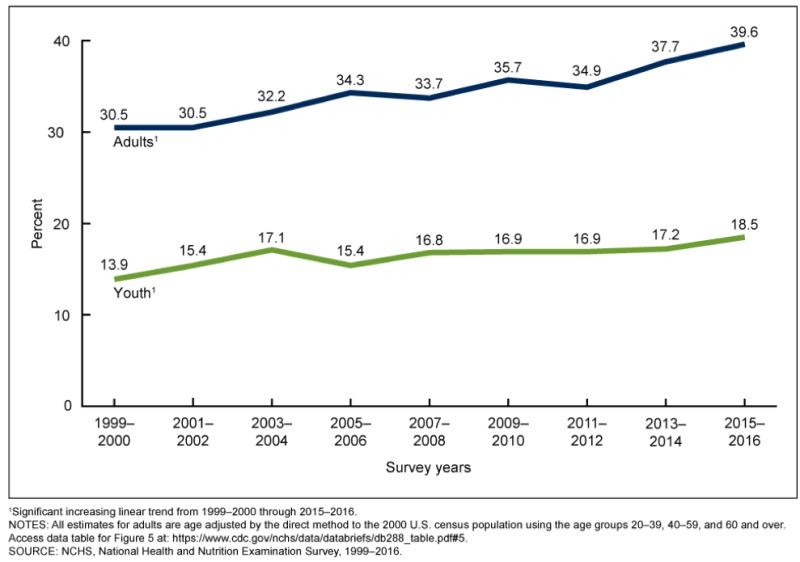 Бел шеңбері
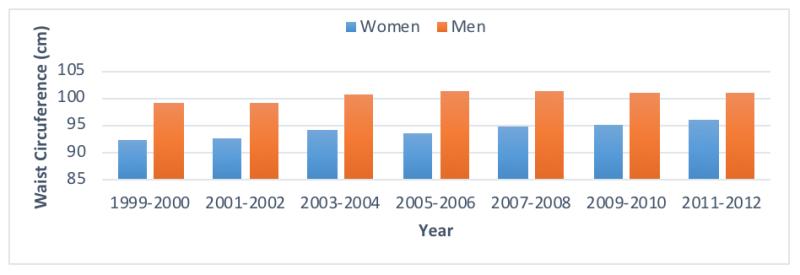 Белдің жамбасқа қатынасы (WHR)
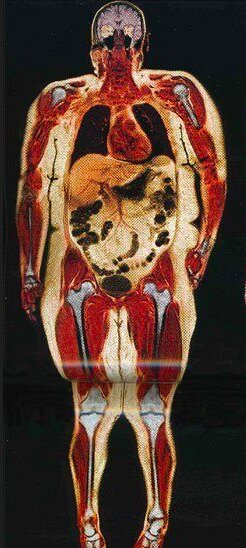 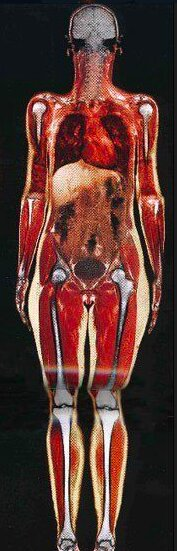 Бір әйелдің денесін сканерлеу113 кг және 55 кг. жүрекке, бауырға, асқазанға, ішекке, буындарға және т. б. Назар аударыңыз.
Салмақ жоғалту
Cachexia
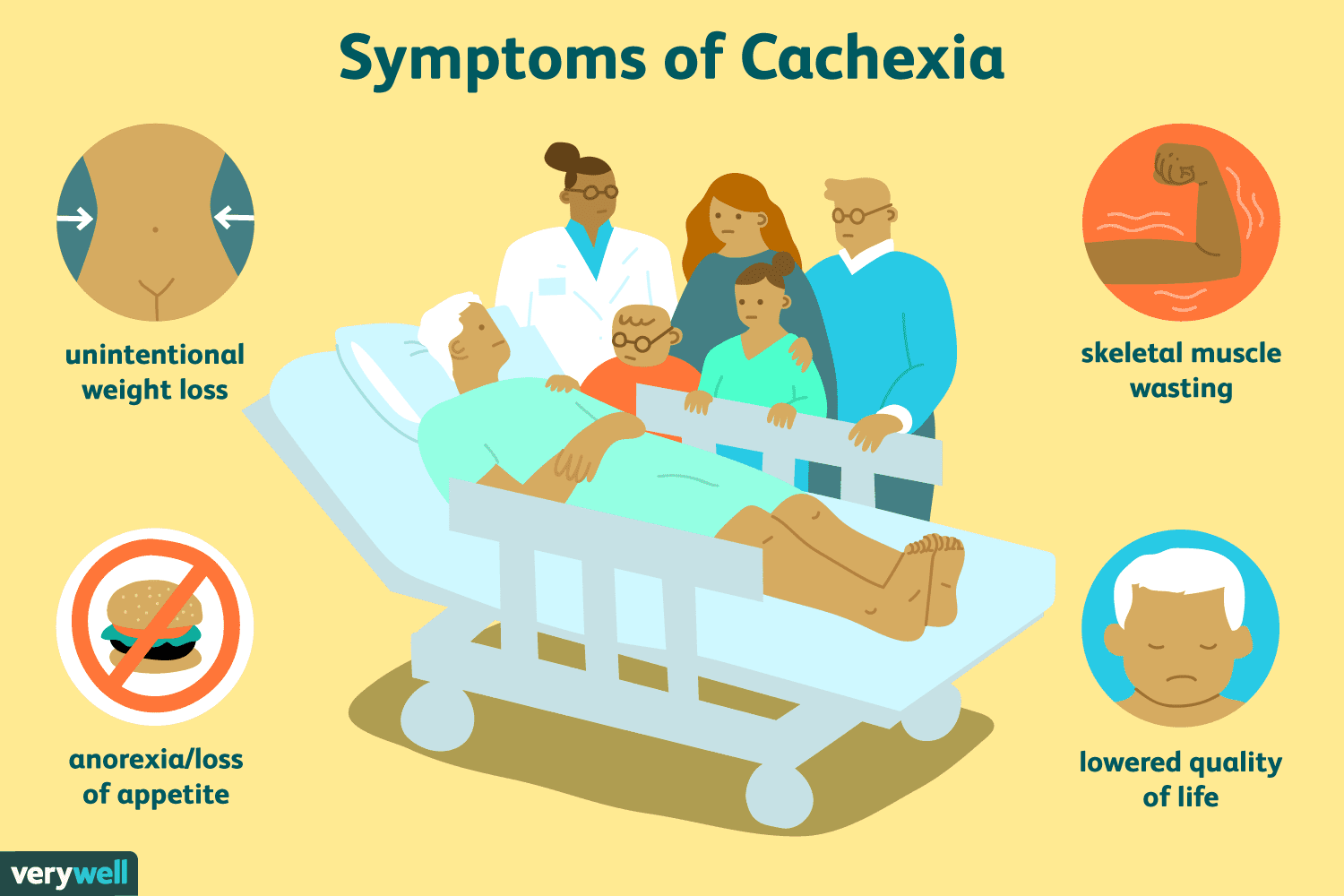 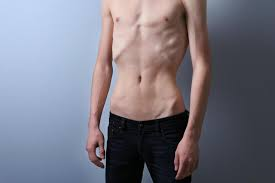 Бет
Пішіні
Пішіні (shape) күйі
Сыртқы келбеті-беттің бөліктері
Сипаты
Бет әлпеті
Эмоция (Қозу, толқу)
Диагностикалық тұлғалар
Цианотикалық
Бет қызбасы
Корвизардың Бет-Бейнесі
Бүйректік бет
Митральды бет
Акромегалиялық 
Кушинг синдромы
Даун синдромы
Микседема
Базедов беті
ызалы күлкі
Гиппократ беті
Тері түсі
Пигментация - гипер- и гипо-
Бөртпе=экзантема
Цианоз - орталық / акроцианоз
Бозғылт
Гиперемия
Сарғаю- Иктеричность
Тері– тығыздығы, ылғалдылығы, тургор
Құрғақ
Ылғалды
Майлы
Тегіс
дөрекі
Сусыздану белгілері
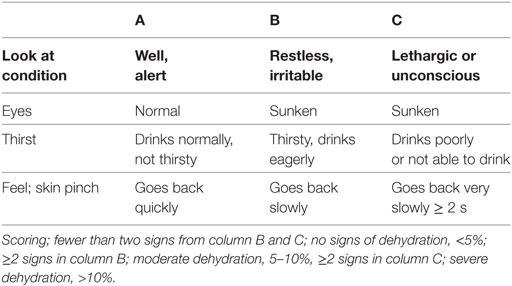 Тырнақ
Өмірлік белгілер
Дене температурасы

Пульс

Артериальды қысым
Тыныс жиілігі
Дене температурасы
Дене температурасының қалыпты және фебрильді диапазоны (ректалды температура)
Иісі
Айқын иіс
Какие симптомы (жалобы пациента, объективные данные) вы можете определить на каждой стадии лихорадки?
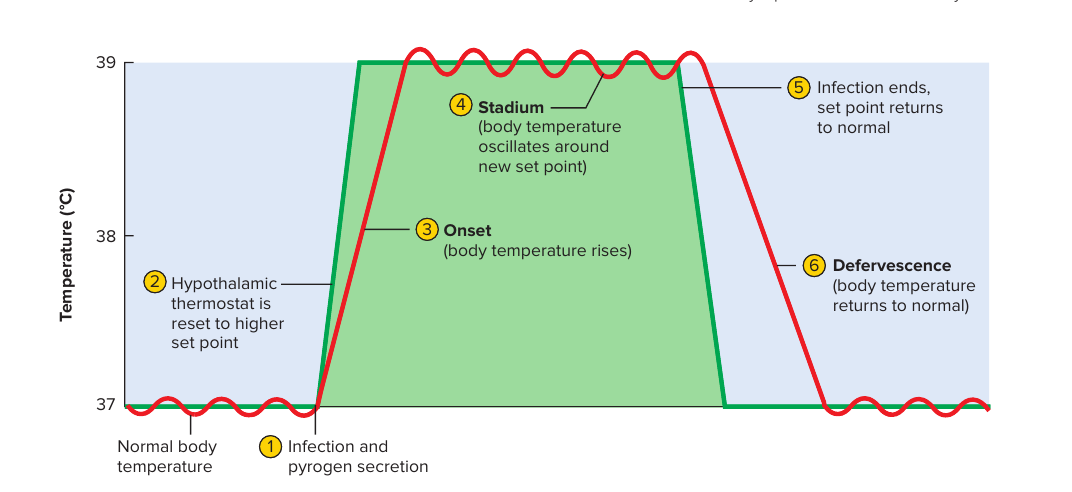 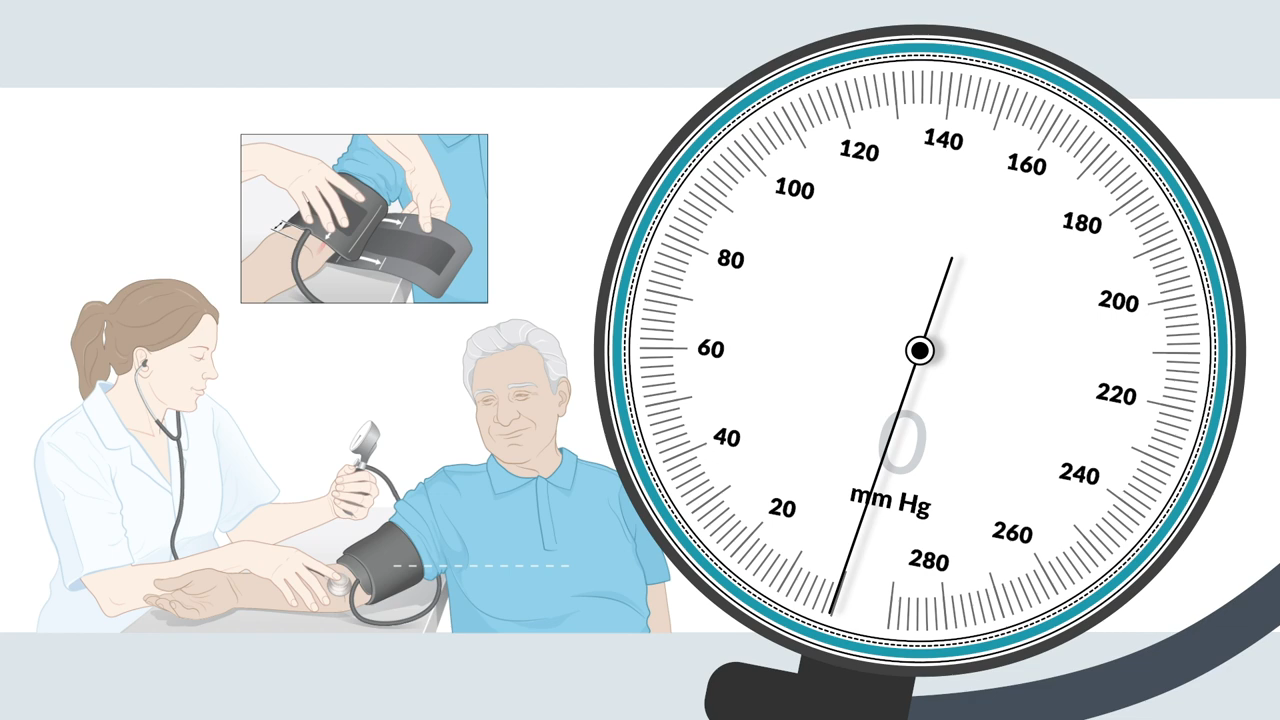 Лимфа түйіндері
Қызба         Қызару      Ісіну         Ауру          Қызметінің бұзылуы
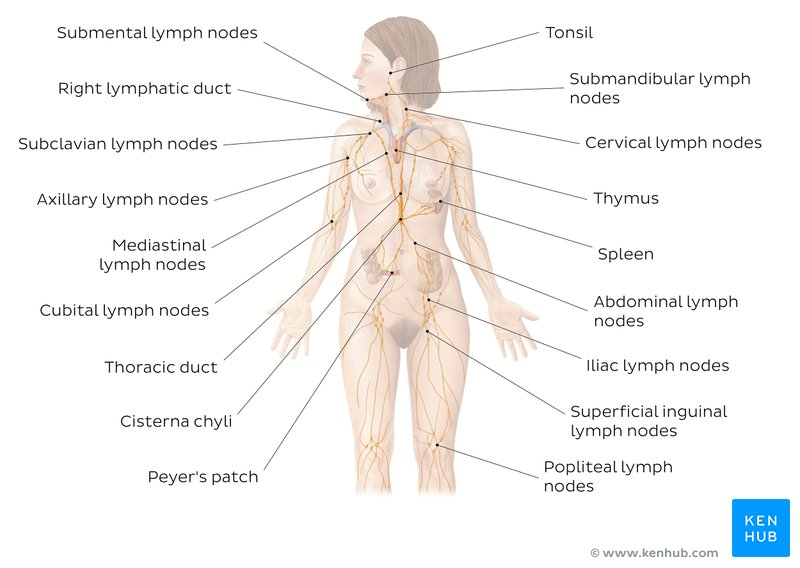 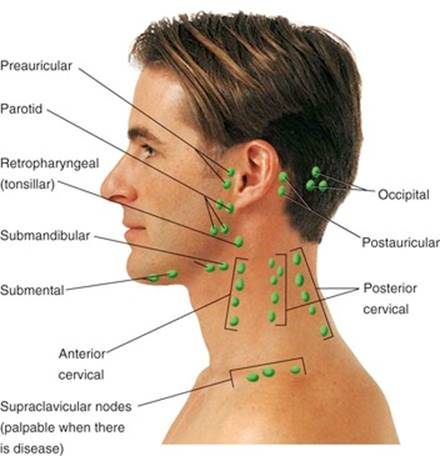 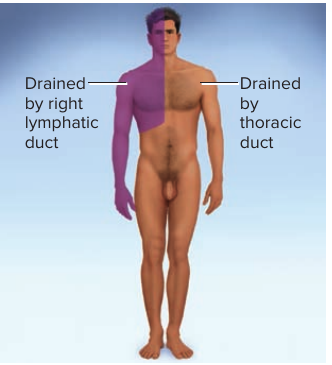 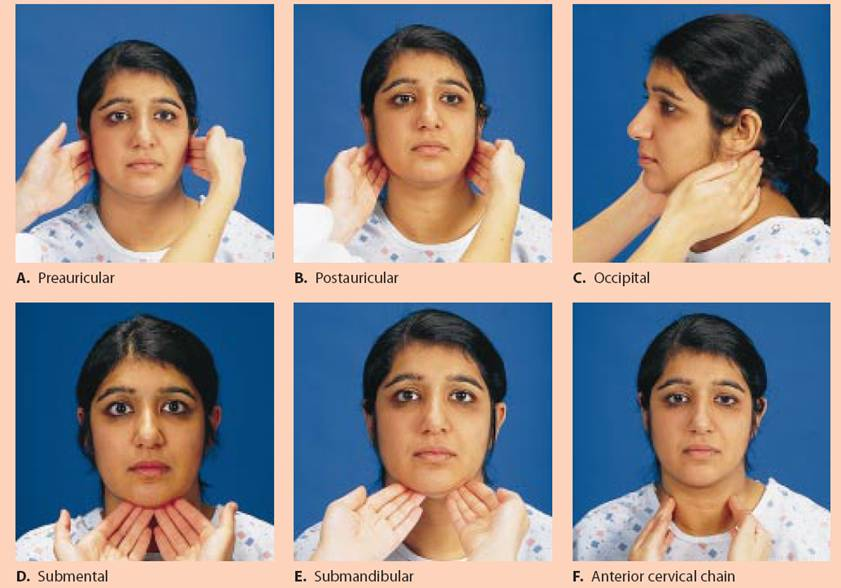